Sebeobrana seniorů
SEBS, Sebeobrana specifických skupin
Specifika skupiny
Degenerativní změny v organizmu
Úbytek svalové hmoty a síly
Horší smysly (zrak, sluch)
Horší rovnováha
Horší proprio recepce a reakční rychlost (často ani ruce před sebe při pádu)
Někdy podrážděnost až agresivita - snížená schopnost seberregulace x "přemoudřelost" x vlídnost až naivita
Horší termoregulace (pocení, pití)
Přítomnost nemocí (tlak, diabetes, artróza...)
Hrozby
Krádeže
Loupeže
Podvod
Týrání
týrání
Strach ze samoty
Generační hodnoty (respektování  manželství, nedotknutelnost rodiny)
Obavy o fyzické a psychické  zdraví (vlastní či pachatele)
Objektivní závislost na tyranovi (finanční, v mobilitě…)
Sousedská pouta, zakotvení v určitém místě
Komplikovanější přístup k sociálním službám
Strach z odvety
Normalizace týrání
Fyzická obrana
Menší síla, stabilita
Pozor na střídání poloh
Improvizované zbraně
Alarmy
Pádová technika
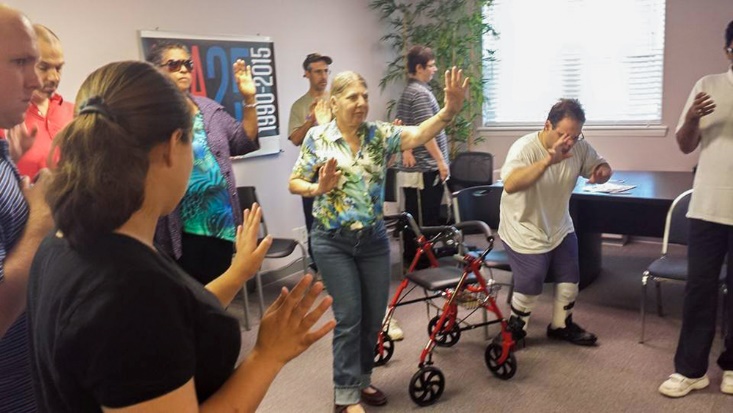 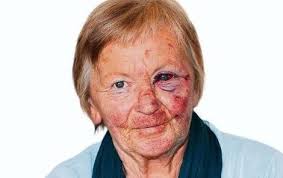 https://www.youtube.com/watch?v=xBV0QBX4oAU – krav maga v barvy života
https://www.facebook.com/PolicieCZ/posts/2673670359350359?comment_id=2687982191252509